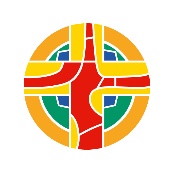 Röm.-kath. Kirchgemeinde Binningen-Bottmingen
Kirchgemeindeversammlung 15. November 2023
HERZLICH 
WILLKOMMEN
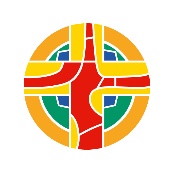 Entschuldigungen
Anni Langenegger
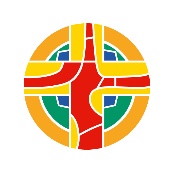 RKK Binningen-BottmingenKGV 15.11.2023
Traktandenliste
Wahl der Stimmenzähler/innen
Protokoll der Kirchgemeindeversammlung vom 28.06.2023
Voranschlag 20243.1	Beratung und Beschlussfassung3.2	Antrag auf Beibehaltung des Steuerfusses von 6%
Kreditanträge Sanierung Kirchgemeindezentrum
Wahlen
Anträge und Anfragen
Diverses
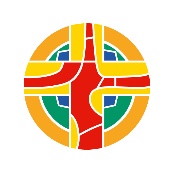 RKK Binningen-BottmingenKGV 15.11.2023
Traktandenliste
Wahl der Stimmenzähler/innen
Protokoll der Kirchgemeindeversammlung vom 28.06.2023
Voranschlag 20243.1	Beratung und Beschlussfassung3.2	Antrag auf Beibehaltung des Steuerfusses von 6%
Kreditanträge Sanierung Kirchgemeindezentrum
Wahlen
Anträge und Anfragen
Diverses
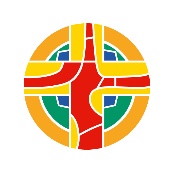 RKK Binningen-BottmingenKGV 15.11.2023
Wahl der Stimmenzähler/innen
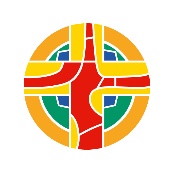 RKK Binningen-BottmingenKGV 15.11.2023
Traktandenliste
Wahl der Stimmenzähler/innen
Protokoll der Kirchgemeindeversammlung vom 28.06.2023
Voranschlag 20243.1	Beratung und Beschlussfassung3.2	Antrag auf Beibehaltung des Steuerfusses von 6%
Kreditanträge Sanierung Kirchgemeindezentrum
Wahlen
Anträge und Anfragen
Diverses
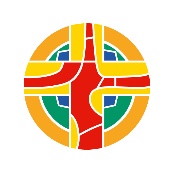 Protokoll
Auf Homepage abrufbar gewesen
liegt im Saal auf
konnte im Sekretariat bezogen werden
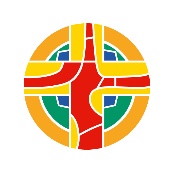 RKK Binningen-BottmingenKGV 15.11.2023
Traktandenliste
Wahl der Stimmenzähler/innen
Protokoll der Kirchgemeindeversammlung vom 28.06.2023
Voranschlag 20243.1	Beratung und Beschlussfassung3.2	Antrag auf Beibehaltung des Steuerfusses von 6%
Kreditanträge Sanierung Kirchgemeindezentrum
Wahlen
Anträge und Anfragen
Diverses
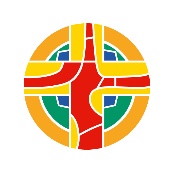 RKK Binningen-BottmingenKGV 15.11.2023
Voranschlag 2024
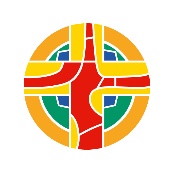 RKK Binningen-BottmingenKGV 15.11.2023
Voranschlag 2024
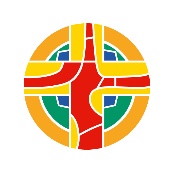 RKK Binningen-BottmingenKGV 15.11.2023
Voranschlag 2024
Entwicklung Stellenprozente 2011- 2024
2024: 11.60 Stellenprozent (2022: 11.80 Stellenprozent)
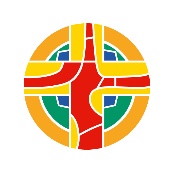 RKK Binningen-BottmingenKGV 15.11.2023
Voranschlag 2024
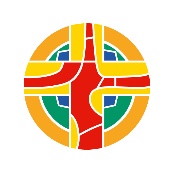 RKK Binningen-BottmingenKGV 15.11.2023
Voranschlag 2024
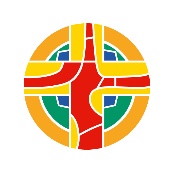 RKK Binningen-BottmingenKGV 15.11.2023
Voranschlag 2024
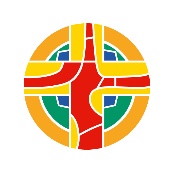 RKK Binningen-BottmingenKGV 15.11.2023
Voranschlag 2024
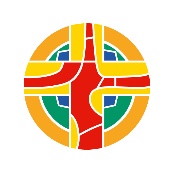 RKK Binningen-BottmingenKGV 15.11.2023
Voranschlag 2024
Bericht/ Antrag Prüfungskommission
a) Die Prüfungskommission beantragt der Kirchgemeindeversammlung den Beizug einer im Revisionswesen tätigen Unternehmung zur Prüfung der Jahresrechnung.
b) Die Prüfungskommission hat auftragsgemäss den vom Kirchgemeinderat vorgelegten Voranschlag 2024 der Röm.-kath. Kirchgemeinde Binningen-Bottmingen beraten. Wir beantragen, denselben zu genehmigen.
Binningen, 2. Oktober 2023
Mitglieder der  Prüfungskommission  Susanne Arndt	 Jean-Albert Fontana   Felix Geiger
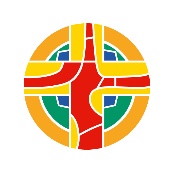 RKK Binningen-BottmingenKGV 15.11.2023
Voranschlag 2024
Antrag des Kirchgemeinderats
1.	Den Antrag der Prüfungskommission zum Beizug einer externen Revisionsstelle zur Prüfung der Jahresrechnung zu genehmigen.
2.	Den vorliegenden Voranschlag für das Jahr 2024 zu genehmigen.
3.	Den Steuersatz von 6.0 % der Staatssteuer beizubehalten.
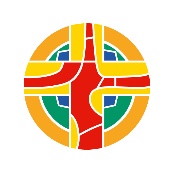 RKK Binningen-BottmingenKGV 15.11.2023
Traktandenliste
Wahl der Stimmenzähler/innen
Protokoll der Kirchgemeindeversammlung vom 28.06.2023
Voranschlag 20243.1	Beratung und Beschlussfassung3.2	Antrag auf Beibehaltung des Steuerfusses von 6%
Kreditanträge Sanierung Kirchgemeindezentrum
Wahlen
Anträge und Anfragen
Diverses
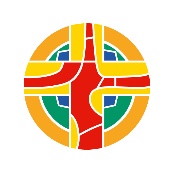 RKK Binningen-BottmingenKGV 15.11.2023
Traktandenliste
Wahl der Stimmenzähler/innen
Protokoll der Kirchgemeindeversammlung vom 28.06.2023
Voranschlag 20243.1	Beratung und Beschlussfassung3.2	Antrag auf Beibehaltung des Steuerfusses von 6%
Kreditanträge Sanierung Kirchgemeindezentrum
Wahlen
Anträge und Anfragen
Diverses
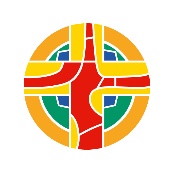 Wahlen
Ersatzwahl eines Revisors
Ersatzwahl des Präsidenten
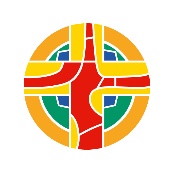 Wahlen
Ersatzwahl eines Revisors
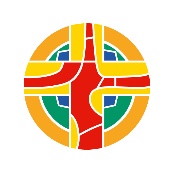 Wahlen
Ersatzwahl des Präsidenten

	Co Präsidium:	Michael Aggeler
				Dominik Rast
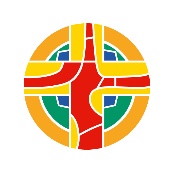 RKK Binningen-BottmingenKGV 15.11.2023
Traktandenliste
Wahl der Stimmenzähler/innen
Protokoll der Kirchgemeindeversammlung vom 28.06.2023
Voranschlag 20243.1	Beratung und Beschlussfassung3.2	Antrag auf Beibehaltung des Steuerfusses von 6%
Kreditanträge Sanierung Kirchgemeindezentrum
Wahlen
Anträge und Anfragen
Diverses
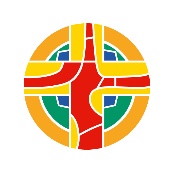 Anträge und Anfragen
Kein Eingang
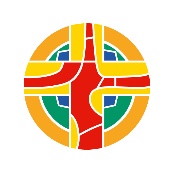 RKK Binningen-BottmingenKGV 15.11.2023
Traktandenliste
Wahl der Stimmenzähler/innen
Protokoll der Kirchgemeindeversammlung vom 28.06.2023
Voranschlag 20243.1	Beratung und Beschlussfassung3.2	Antrag auf Beibehaltung des Steuerfusses von 6%
Kreditanträge Sanierung Kirchgemeindezentrum
Wahlen
Anträge und Anfragen
Diverses
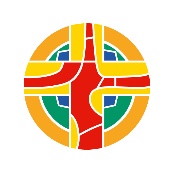 Diverses
Vorstellung Monika Heitz
In eigener Sache
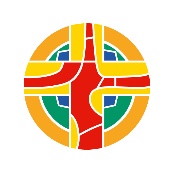 Diverses
Vorstellung Monika Heitz
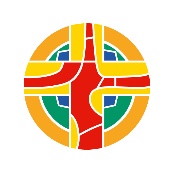 RKK Binningen-BottmingenKGV 15.11.2022
Diverses
Besten Dank für Ihre Teilnahme und Ihre Aufmerksamkeit.

Die nächste ordentliche KGV findet am 13.06.2024 statt.

Wir freuen uns Ihnen im Anschluss einen Apéro offerieren zu können.
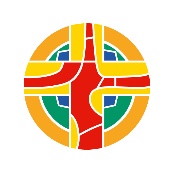 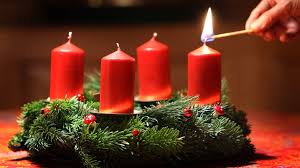